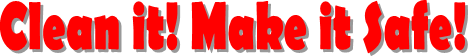 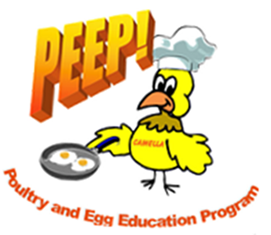 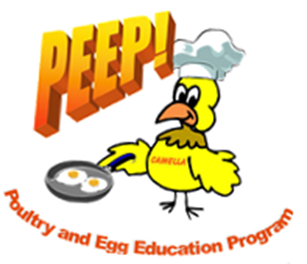 Objectives
Define cross contamination and identify ways that it could happen. 
 Identify cleaning steps which can be done at home to prevent harmful bacteria from spreading.
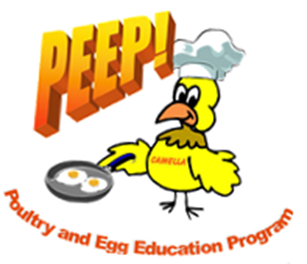 Objectives
3. Analyze the home kitchen and create a checklist for clean and safe kitchen monitoring.
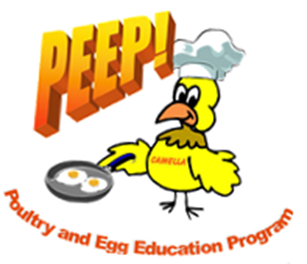 Objective 1
Define cross contamination and identify ways that it could happen. 
 Cross Contamination: Occurs when harmful bacteria is unintentionally transferred from one surface to another causing a higher risk for foodborne illness.
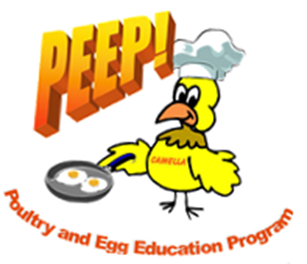 Objective 1
Examples of Cross Contamination:
Sitting a food item on a dirty kitchen counter before eating it
Using the same cutting board and/or knife to cut raw chicken and fresh vegetables without washing
 Using the same tongs on cooked chicken that were used previously on the uncooked chicken
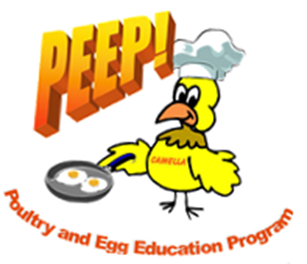 Objective 2
Identify cleaning steps which can be done at home to prevent harmful bacteria from spreading.
Cleaning Steps:
Clean dish cloths regularly
Throw away and replace sponges often (recommended not to use)
Clean all surfaces and all handles. 
Clean sinks and drains
Clean refrigerator shelves and throw away expired food.
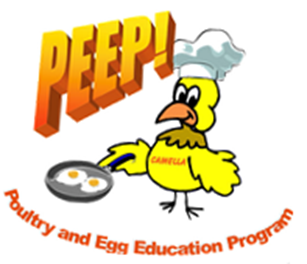 Objective 3
Analyze the home kitchen and create a checklist for clean and safe kitchen monitoring.
 After analysis it can be applied. 
Simple sanitation solution:
1tsp of unscented liquid chlorine bleach  
1qt water 
Spray solution on surfaces, allow to air dry for 2-3 min. 
Wipe down with a clean paper towel
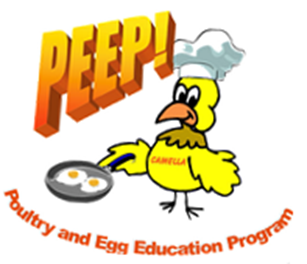 Summary
Cross contamination can be extremely harmful and can happen in various ways. 
Steps taken with cleaning methods can prevent bacteria from spreading. 
Analyzing the kitchen and creating a checklist helps monitor safe cleaning.